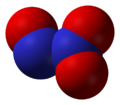 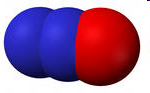 Оксиды азота  
9 класс
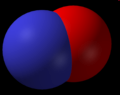 Машкова О.Г.,учитель химииг. Сургут
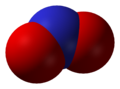 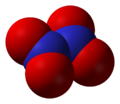 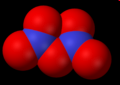 Виды оксидов азота
+1                       +2                       +3                          +4                           +5
N2O           NO             N2O3                NO2                N2O5
Несолеобразующие оксиды, т.к.
не взаимодействуют при обычных
условиях с кислотами и щелочами
с образованием солей.
N2O – оксид азота(I) 
NO – оксид азота(II)
!
Но..некоторые авторы учебных пособий не указывают, что эти оксиды несолеобразующие. Т.к они взаимодействуют при определенных условиях со щелочами и (или) с  кислотами
N2O3 – оксид азота(III) - азотистый ангидрид
NO2 – окcид азота(IV) и его димер N2O4 –  ангидриды
            азотной и азотистой кислот.
N2O5 – азотный ангидрид
Кислотные оксиды
N2O- оксид азота (I)
II       IV      II
N=N=O
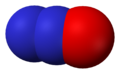 Степень окисления не всегда совпадает с валентностью. Несолеобразующий оксид
+2     -2
N=N=O            степень окисления распределяется на два атома азота и равна для обоих +2, а для одного +1
Молекула линейна
Бесцветный газ со слабым запахом и сладковатым вкусом, хорошо растворим в воде, но не взаимодействует с ней. При вдыхании в небольших количествах N20 вызывает судорожный смех, поэтому его называют «веселящим газом». Молекула N20 линейная, малополярная.В смеси с кислородом используется в медицине для слабого наркоза. Проявляет окислительные свойства. Легко разлагается.
При 700 С  разлагается: 2N2O= 2N2 + O2
N2O- оксид азота (I) Получение.
Оксид азота(1) не взаимодействует с водой, но формально его можно рассматривать как ангидрид азотноватистой кислоты H2N2O2 при разложении которой он образуется:
H2N2O2  = N20 + Н20
Разложение нитрата аммония при нагревании:
                NH4NO3 = N2O + 2H2O
         Нагрев должен быть не более  2450С.
Оксид азота (I) N2O
Химические свойства. 
     1. Разлагается при 7000С с образованием кислорода:
                    2N2O = 2N2 + O2 
 Поэтому поддерживает горение и является окислителем.
     2.  С неметаллами –водородом, фосфором, углеродом (графит):
                    N2O + H2 = N2 + H2O
3.при поджигании смеси N20 с NH3 происходит оглушительный взрыв:
3N20 + 2NH3 = 4N2 + 3H20
Оксид азота (I) N2OХимические свойства.
4. С Металлами
N2O + Cu = N2 + Cu2O
N2O + Mg = N2 + MgO
5. В то же время при контакте с сильными окислителями N20 проявляет себя как восстановитель. Он медленно обесцвечивает подкисленный раствор перманганата калия:
5N20 + 2КМn04 + 3H2S04 = 10 NO + 2MnS04 + K2S04 + 3H2О
6. Взаимодействует с горячей конц серной кислотой
N20  + H2S04 = 2 NO +S02  + H2О
NO-оксид азота (II)
При комнатной температуре NО — бесцветный газ . Он растворим в воде (5 мл N 0 в 100 мл воды), но с ней не реагирует. Формально NО соответствует нитроксиловая кислота  H2N2O4   N=О молекула линейна, имеет неспаренный электрон, поэтому является радикалом, используется как донор электронов.
Окислительно-восстановительная двойственность
Восстановитель:
2NO + O2 = 2NO2  (легко!)
так как радикал, очень легко подвергается окислению
Бесцветный газ, не имеет запаха. В воде малорастворим. Термически устойчив. Образуется из азота и кислорода при сильных электрических разрядах (например, во время грозы в воздухе) или при высокой температуре: 
                          N2 + O2   2NO 
Применяется  в производстве азотной кислоты.
Оксид азота (II)  NO
Получение.  1. При реакции неактивных металлов с 
разбавленной азотной кислотой:
         3Cu + 8HNO3 = 3Cu(NO3)2 + 2NO + 4H2O
2. При каталитическом окислении аммиака:
4 NH3 + 5 O2 = 4 NO + 6 H2O
3. При взаимодействии с кислородом воздуха:
         N2 + O2 = 2NO   (t0 ≥ 20000C,  кат. Pt/Rh)
4. При взаимодействии нитритов с серной кислотой:   
     2 NaNO2 + H2SO4 = Na2SO4 + NO + NO2 + H2O
5. Прикапывая 5 М раствор H2S04 к смеси растворов нитрита и иодида калия:
2KN02 + 2KI + 2H2S04 = 2N0 + 2K2S04 + 2Н20 + I2
Химические свойства. Очень реакционноспособное вещество. Может проявлять и окислительные и восстановительные свойства.
 1. При обычной температуре окисляется кислородом     воздуха:
            2NO + O2 = 2NO2 
2. Восстановитель:
            NO + NO2 = N2O3
            2NO + Cl2 = 2NOCl  (нитрозилхлорид)
3. Окислитель:
            2NO + 2SO2 = 2SO3 + N2
            2NO + 2Н2 = N2 + 2Н2О   (2000С) 
            2NO + 2Cu = N2 + 2CuO   (5000С) 
            2NO + 2H2S = N2 + 2S +  2Н2О  (3000С)
NOХимические свойства.
4. Оксид азота(II) — типичный восстановитель. Он обесцвечивает подкисленный раствор перманганата калия:
5 N0 + 3KMn04 + 2H2S04 = 2 MnS04 + 3 KN03 + Mn(N03)2 + 2 H20 

5. Взаимодействует со щелочами
4NO + NaOH (тв) = 4 NaNO2 +N2O + H2O   (комн темпер)
6NO + 4 NaOH  = 4 NaNO2 +N2 + 2 H2O  (темпер 350- 400 C)
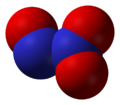 N2O3-оксид азота (III)
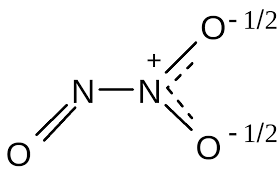 Азотистый ангидрид Кислотный оксид:
Молекула N203 плоская и состоит из фрагментов ON—N 0 2 с непрочной N—N (0,186 нм) связью.
 Твердый N20 3 — ионное соединение N 0+N 02.
N2O3 + H2O = 2HNO2
N2O3 + 2 KOH = 2 KNO2 = H2O
Жидкость, темно – синего цвета, термически неустойчива, t кип.= 3,5 С, т. е. существует в жидком состоянии только при охлаждении, в обычных условиях переходит в газообразное состояние. При взаимодействии с водой образуется азотистая кислота.
 При низких температурах и разлагается:  N2O3 = NO + NO2
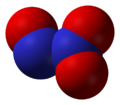 Оксид азота (III)  N2O3
Получить можно при сильном охлаждении эквимолярной смеси NO и NO2:
           NO + NO2 = N2O3
Химические свойства. N2O3 - кислотный оксид.
Взаимодействие со щелочами:
           2NaOH + N2O3 = 2NaNO2 + H2O 
Взаимодействие с водой:
           N2O3 + H2O(хол) = 2HNO2
                3N2O3 + H2O(гор) = 2HNO3 + 4NO
Окисляется кислородом воздуха при -100С:
           2N2O3  + О2 = 4NO2
Оксид азота (IV)
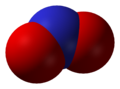 II        4   II     
O=N=O
Кислотный оксид. Сильный окислитель
+3           +5
2NO2 + H2O = HNO2 + HNO3
2NO2 === N2O4
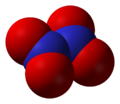 Взаимодействие с водой происходит таким образом, так как это смешанный оксид, которому соответствует две кислоты
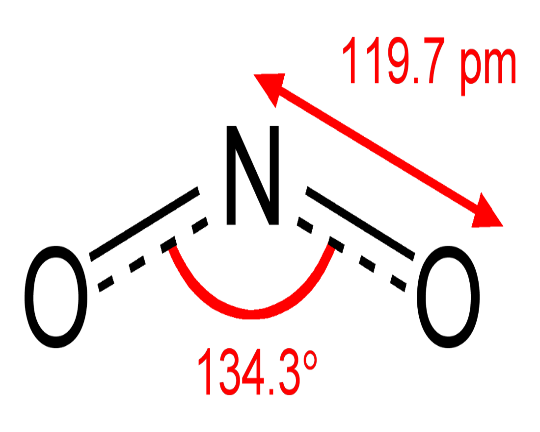 2NO2 + 2NaOH = NaNO3 + NaNO2 + H2O
Ниже 22 С молекулы оксида азота(IV) легко соединяются попарно и образуют бесцветную жидкость состава N2O4 , которая при охлаждении до -10,2 С превращается в бесцветные кристаллы. Димер в жидком состоянии бесцветный, в твердом - белый. t(пл) = -11,20С. Хорошо растворяется в холодной воде. Насыщенный раствор имеет ярко-зеленый цвет.
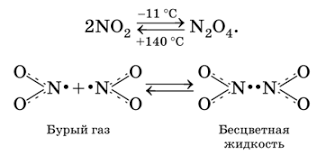 «Лисий хвост»  Ядовитый газ бурого цвета, имеет характерный запах.  Хорошо растворяется в воде. Полностью растворяется в ней. Проявляет все свойства кислотных оксидов.
Сравнении длины связи   NO   и NO2
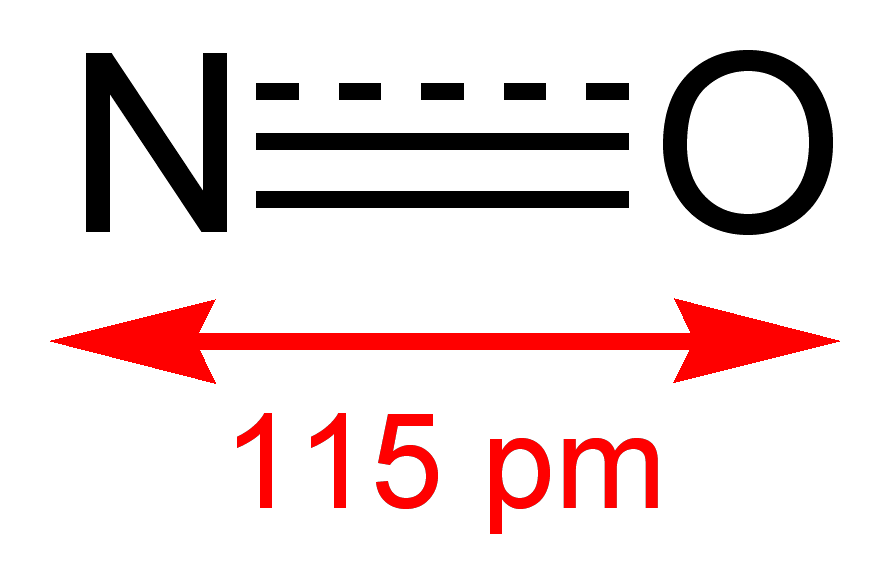 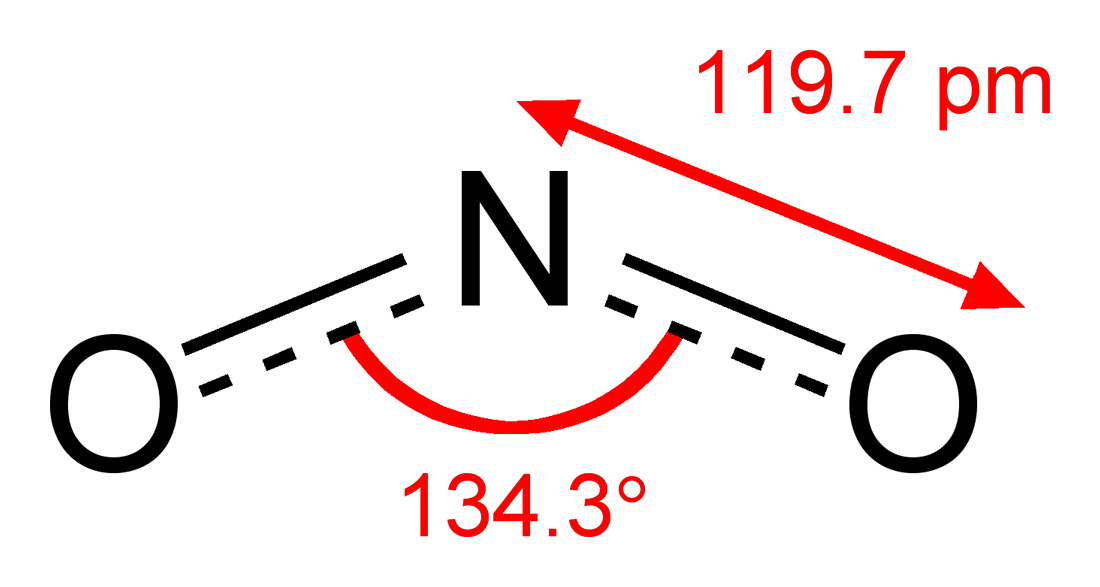 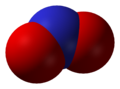 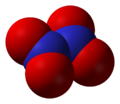 Оксид азота (IV)  NO2

Получение.
Термическим разложением нитратов металлов, 
      расположенных в ряду активности в интервале Al-Сu: 
          2Cu(NO3)2 = 2CuO + 4NO2 + O2
Взаимодействием меди с концентрированной азотной 
      кислотой:
         Cu + 4 HNO3 =Cu(NO3)2 + 2NO2 + 2H2O
Окислением оксида азота(II): 
         2NO + O2 = 2NO2
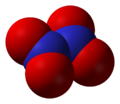 Оксид азота (IV)  NO2
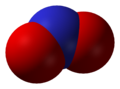 Химические свойства. 
Взаимодействие с водой:
      2NO2 + H2O(хол) =  HNO3 + HNO2
      3NO2 + H2O(гор) =  2HNO3 + NO
Взаимодействие с растворами щелочей:
       2NO2 + 2КОН =  КNO3 + КNO2 + Н2О
При растворении в воде в присутствии кислорода:
       4NO2 + 2H2O + О2 = 4HNO3
       Используется в промышленном способе получения
       азотной кислоты.
Сильный окислитель, в атмосфере которого горят углерод, сера, многие металлы: 
С + 2N02 = С02+ 2NO
 2NO2 + 4Cu = 4CuO + N2  (500-6000C)

NO2 + SO2 = SO3 + NO
Оксид азота (V)
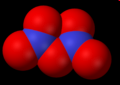 Твердый N20 5 построен из ионов 
N02  и N03, а в газовой фазе и в растворах состоит из молекул
 02N—О—N02. Это вещество очень неустойчиво и в течение нескольких часов распадается (период полураспада 1 0 ч)
Азотный ангидрид. Является очень сильным окислителем. Кислотный оксид:
N2O5 + H2O == 2HNO3
Легко разлагается (при нагревании – со взрывом):
 
        2N2O5 == 4NO2 + O2
Бесцветные  прозрачные кристаллы, хорошо растворяющиеся в воде с образованием азотной кислоты : 
 N2O5  + H2O == 2HNO3
Нестойкие кристаллы: 2N2O5 ==4NO2 + O2
Как и оксид азота(III) практического значения не имеет.
Получение.  Действие дегидратирующего агента Р4О10 на
азотную кислоту:
    4HNO3 + P4O10 = 2N2O5 + 4HPO3
Химические свойства. Оксид азота(V) - кислотный оксид.
1.  При растворении в воде образует азотную кислоту:
        N2O5 + H2O = 2HNO3
2.  Со щелочами образует нитраты:
        N2O5 + 2NaOH = 2NaNO3  + H2O
Малоустойчив и легко разлагается уже при 
      комнатной температуре:
        2N2O5  = 4NO2 + O2
      Прb нагревании разлагается со взрывом.
Сильный окислитель:
      N2O5 + 5Сu = 5CuO + N2   (5000C)
       N205 + I 2 = I205 + N2
      На практике реакции не проводятся ввиду его 
      труднодоступности и малой устойчивости
?
Не реагирует со щелочами при обычных условиях,
Вещества, образующиеся из оксидов азота:
N2O     NO  -  несолеобразующие 

N2         N2+3O3-2          HNO2            Соли нитриты

         NO2 + H2O = HNO3+ HNO2


N2+5O5-2

HNO3               Соли нитраты
Обобщающие задания.
1.Имеются три  закрытых цилиндра: с оксидом азота (IV), с азотом, с аммиаком.
Как проще всего узнать, в каком цилиндре какой газ содержится?
В каких цилиндрах и как изменится окраска влажной фиолетовой лакмусовой бумажки?
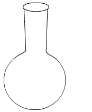 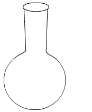 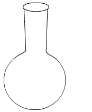 NH3
NO2
2.Цилиндр с оксидом азота (II) был закрыт пластинкой. Как только пластинку сняли, в верхней части цилиндра появились бурые пары. Чем это объясняется?
NO2
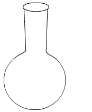 O2
NO